Β ΛΥΚΕΙΟΥΜΑΘΗΜΑ ΓΕΝΙΚΗΣ ΠΑΙΔΕΙΑΣΕΙΣΑΓΩΓΗ ΣΤΙΣ ΑΡΧΕΣ ΤΗΣ ΕΠΙΣΤΗΜΗΣ ΥΠΟΛΟΓΙΣΤΩΝ
ΚΕΦΑΛΑΙΟ 3
ΘΕΜΑΤΑ ΕΦΑΡΜΟΣΜΕΝΗΣ ΕΠΙΣΤΗΜΗΣ ΤΩΝ ΥΠΟΛΟΓΙΣΤΩΝ
3.1 ΛΕΙΤΟΥΡΓΙΚΑ ΣΥΣΤΗΜΑΤΑ
3.1.1 ΛΟΓΙΣΜΙΚΟ ΚΑΙ ΥΠΟΛΟΓΙΣΤΙΚΟ ΣΥΣΤΗΜΑ
Τι είναι το υλικό ενός υπολογιστικού συστήματος;
Το σύνολο των ηλεκτρονικών και μηχανικών μερών του που έχουν κάποια υλική υπόσταση όπως κάρτες, καλώδια, τσιπ, τροφοδοτικά, σκληροί δίσκοι, ανεμιστήρες, περιφερειακές συσκευές κ.α.

Τι είναι το λογισμικό ενός υπολογιστικού συστήματος;
Το σύνολο των προγραμμάτων που αξιοποιούν - διαχειρίζονται τις δυνατότητες του υλικού.

Σε ποιες κατηγορίες διακρίνεται το λογισμικό;
Στο λογισμικό συστήματος με σημαντικότερο εκπρόσωπο το λειτουργικό σύστημα. Και στο λογισμικό εφαρμογών που είναι το σύνολο των προγραμμάτων που επιλύουν τα προβλήματα των χρηστών.
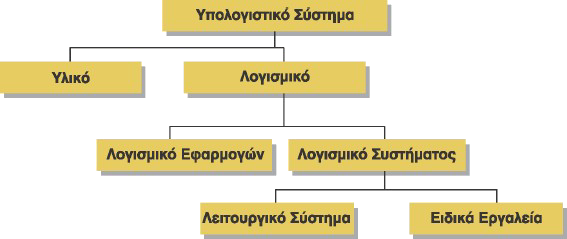 3.1.2 – ΤΟ ΛΕΙΤΟΥΡΓΙΚΟ ΣΥΣΤΗΜΑ ΚΑΙ ΟΙ ΑΡΜΟΔΙΟΤΗΤΕΣ ΤΟΥ
Λειτουργικό Σύστημα (Λ.Σ.) (Operating System – OS) είναι το σύνολο των προγραμμάτων ενός υπολογιστικού συστήματος το οποίο λειτουργεί ως σύνδεσμος ανάμεσα στα προγράμματα του χρήστη και το υλικό. 
Το Λ.Σ. είναι υπεύθυνο για τη δημιουργία του περιβάλλοντος επικοινωνίας του χρήστη με το σύστημα, τη διαχείριση και το συντονισμό των εργασιών του συστήματος, καθώς και για την κατανομή των διαθέσιμων πόρων.

ΑΡΜΟΔΙΟΤΗΤΕΣ ΛΕΙΤΟΥΡΓΙΚΟΥ ΣΥΣΤΗΜΑΤΟΣ(ΛΣ)
Λειτουργεί ως ενδιάμεσος μεταξύ ανθρώπου και μηχανής, μεταφέροντας εντολές ή απαιτήσεις του χρήστη στο υπολογιστικό σύστημα
Διαχειρίζεται τους διαθέσιμους πόρους και τους κατανέμει στις διάφορες διεργασίες.
Ελέγχει και συντονίζει την εκτέλεση των προγραμμάτων
Διαχειρίζεται τη λειτουργία συσκευών εισόδου – εξόδου και ελέγχει τη ροή δεδομένων και την έξοδο πληροφοριών.
Οργανώνει και διαχειρίζεται τα αρχεία
Ανιχνεύει και εντοπίζει δυσλειτουργίες του υπολογιστικού συστήματος, ενημερώνοντας το χρήστη
Εφαρμόζει μηχανισμούς ασφάλειας του υπολογιστικού συστήματος από κινδύνους
3.1.3 ΔΟΜΗ ΚΑΙ ΙΕΡΑΡΧΙΑ ΛΕΙΤΟΥΡΓΙΚΟΥ ΣΥΣΤΗΜΑΤΟΣ
Διερμηνευτής εντολών ή Φλοιός (Shell), επιτρέπει στο χρήστη να δίνει απευθείας εντολές στο Λ.Σ. είτε μέσω γραμμής εντολών (command line) είτε μέσω του GUI (γραφικού περιβάλλοντος διεπαφής

Σύστημα αρχείων (File System), διαχειρίζεται αρχεία (ονοματοδο-σία, καταχώριση) και τα διαθέτει στο χρήστη

Πυρήνας (kernel), είναι ο ενδιάμεσος που επιτυγχάνει την επικοινωνία προγραμμάτων με το υλικό (μνήμη, περιφερειακές συσκευές). Φορτώνεται πρώτος κατά την εκκίνηση του Η/Υ.
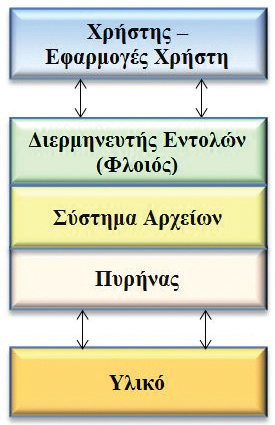 3.1.4.1	- Διαχείριση ΚΜΕ (CPU)
Στα σύγχρονα υπολογιστικά συστήματα όπου οι χρήστες μπορούν να εκτελούν πολλά προγράμματα “ταυτόχρονα” (πολυπρογραμματισμός, πολυδιεργασία) 
Το Λ.Σ. κατανέμει με κάποιο αλγόριθμο χρονοπρογραμματισμού το χρόνο χρήσης της ΚΜΕ στις φορτωμένες στη μνήμη - εκτελούμενες διεργασίες
3.1.4.2 -Διαχείριση Μνήμης
Στα σύγχρονα υπολογιστικά συστήματα η πολυδιεργασία προϋποθέτει τη φόρτωση πολλών προγραμμάτων στη μνήμη ταυτόχρονα άρα και σωστό διαμοιρασμό της μνήμης μεταξύ τους. Αυτό επιτυγχάνεται από το διαχειριστή μνήμης του Λ.Σ (memory manager). 

Εργασίες του διαχειριστή μνήμης: 
Διαμοιρασμός μνήμης 
διαχείριση των ελεύθερων τμημάτων της 
ελευθέρωση μνήμης από διεργασίες που δεν τη χρειάζονται 
ανταλλαγή δεδομένων με το σκληρό δίσκο αν γεμίσει η μνήμη
3.1.4.3 Διαχείριση Συστήματος Αρχείων
Το Λ.Σ. οργανώνει τα αρχεία σε φακέλους (folders), που καθένας μπορεί να περιέχει άλλους φακέλους ή αρχεία δημιουργώντας μια δενδροειδή μορφή (με κάποιον ριζικό φάκελο). 
Στο χρήστη προσφέρει τη δυνατότητα να δημιουργεί, διαγράφει, επεξεργάζεται, μετονομάζει, αντιγράφει και να ανοίγει και να κλείνει αρχεία.
3.1.4.4 Διαχείριση Λειτουργιών Εισόδου- Εξόδου
.Το Λ.Σ. εξασφαλίζει την ομαλή επικοινωνία ΚΜΕ – περιφερειακών συσκευών. 
Διαχειρίζεται αποδοτικά τις περιφερειακές μονάδες και καθορίζει τη σειρά ικανοποίησης αιτημάτων προς αυτές ανάλογα αν είναι:
διαμοιραζόμενες (shared) σε πολλούς χρήστες π.χ. δίσκοι ή 
αποκλειστικές (dedicated) π.χ. εκτυπωτές
3.1.5 ΓΝΩΣΤΑ ΛΕΙΤΟΥΡΓΙΚΑ ΣΥΣΤΗΜΑΤΑ
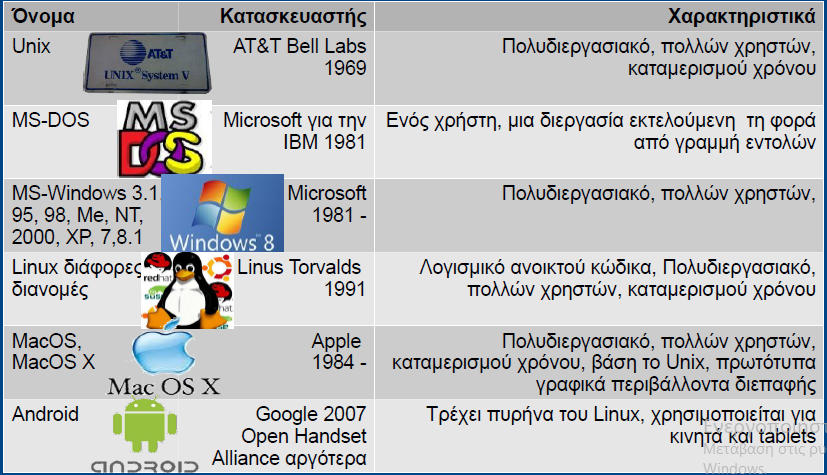 3.2 ΠΛΗΡΟΦΟΡΙΑΚΑ ΣΥΣΤΗΜΑΤΑ
3.2.1 –ΟΡΙΣΜΟΣ ΠΛΗΡΟΦΟΡΙΑΚΑ ΣΥΣΤΗΜΑΤΑ
Πληροφοριακό σύστημα (Π.Σ.) ονομάζεται ένα σύνολο αλληλοσυσχετιζόμενων και αλληλεπιδρώντων οντοτήτων που συλλέγουν, επεξεργάζονται, αποθηκεύουν, ανακτούν και διανέμουν πληροφορίες για την υποστήριξη των αποφάσεων και ελέγχου σε μια επιχείρηση ή σε έναν οργανισμό.
3.2.2 ΑΡΧΙΤΕΚΤΟΝΙΚΕΣ ΑΠΟΘΗΚΕΥΣΗΣ
Αρχιτεκτονικές αποθήκευσης άμεσης πρόσβασης
δυνατή η άμεση πρόσβαση στα δεδομένα ή τα εμπορεύματα μέσω συσκευών εισόδου

Αρχιτεκτονικές αποθήκευσης βασισμένες σε δίκτυο
η πρόσβαση στα δεδομένα γίνεται μέσω ενός δικτύου υπολογιστών, όπου τα δεδομένα αποθηκεύονται είτε τοπικά είτε σε κάποια άλλη τοποθεσία της επιχείρησης

Αρχιτεκτονικές αποθήκευσης βασισμένες στο σύννεφο
στηρίζονται στο Διαδίκτυο και χρησιμοποιούν τις υποδομές ενός παρόχου υπηρεσιών σύννεφου
3.2.3 ΒΑΣΕΙΣ ΔΕΔΟΜΕΝΩΝ
Βάση Δεδομένων (Β.Δ.) είναι μία οργανωμένη συλλογή από συσχετιζόμενα δεδομένα, επεξεργασμένα και αποθηκευμένα με τέτοιο τρόπο, ώστε να μπορούν να χρησιμοποιούνται σε όλες τις εφαρμογές ενός οργανισμού ή μιας επιχείρησης.

Η πιο συνηθισμένη μορφή Β.Δ. είναι οι Σχεσιακές Βάσεις Δεδομένων (Σ.Β.Δ.), όπου τα δεδομένα οργανώνονται σε συσχετιζόμενους πίνακες με βάση το Σχεσιακό Μοντέλο Δεδομένων.

Η διαχείριση των συσχετιζόμενων δεδομένων μίας Β.Δ. γίνεται με ένα
σύνολο κατάλληλων προγραμμάτων το οποίο καλείται Σύστημα Διαχείρισης της Βάσης Δεδομένων - ΣΔΒΔ (Database Management System, DBMS)
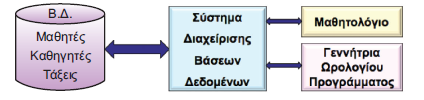 3.2.4 ΓΛΩΣΣΕΣ ΕΡΩΤΟΑΠΟΚΡΙΣΕΩΝ (SQL,XML)
Τα συστήματα διαχείρισης βάσεων δεδομένων αλληλεπιδρούν με τον χρήστη μέσα από γλώσσες ερωταποκρίσεων
SQL (Structured Query Language, Δομημένη  Γλώσσα Ερωταποκρίσεων), 

XML, (Extensible Markup Language, Επεκτάσιμη Γλώσσα Σήμανσης). Η XML χρησιμοποιώντας ένα σύνολο κανόνων καθιστά εφικτή τη δημιουργία οποιασδήποτε ετικέτας απαιτείται για την περιγραφή των δεδομένων και της δομής τους
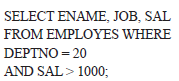 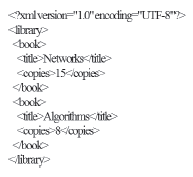 3.3 ΔΙΚΤΥΑ
3.4 ΤΕΧΝΗΤΗ ΝΟΗΜΟΣΥΝΗ
3.4.1 – TI EINAI H TEXNHTH ΝΟΗΜΟΣΥΝΗ
Τεχνητή Νοημοσύνη (Τ.Ν.) είναι ο τομέας της επιστήμης των υπολογιστών, που ασχολείται με τη σχεδίαση ευφυών υπολογιστικών συστημάτων, δηλαδή συστημάτων ικανών για λειτουργίες που αποδίδονται σε ανθρώπινη νοημοσύνη

Η Τ.Ν. εμφανίζεται σε διάφορα πεδία, όπως:
στον προγραμματισμό ηλεκτρονικών παιχνιδιών
στα έμπειρα συστήματα τα οποία χρησιμοποιούνται για την λήψη αποφάσεων γύρω από ζητήματα πραγματικής ζωής, διάγνωση και θεραπεία ασθενειών
στην επεξεργασία φυσικών γλωσσών που βοηθά στην κατανόηση των νοημάτων μίας γλώσσας με τη χρήση μηχανών
στον προγραμματισμό νοήμονος συμπεριφοράς σε μηχανές με τη χρήση νευρωνικών δικτύων τα οποία προσομοιώνουν τις φυσικές συνδέσεις ενός ανθρώπινου εγκεφάλου
στη ρομποτική όπου προγραμματίζονται υπολογιστικά συστήματα ώστε να «βλέπουν», να «ακούν» και να «αντιδρούν» με βάση τα ανθρώπινα πρότυπα συμπεριφοράς
3.4.2 –ΕΞΕΛΙΞΗ ΤΗΣ ΤΕΧΝΗΤΗΣ ΝΟΗΜΟΣΥΝΗΣ
‘60 - Γενετικοί Αλγόριθμοι (Genetic Algorithms) : αλγόριθμοι οι οποίοι αναζητούν μέσα από ένα χώρο υποψηφίων λύσεων, την πιο κατάλληλη με βάση κάποιο συγκεκριμένο κριτήριο.’70 - εμφανίζονται τα πρώτα έμπειρα συστήματα (Expert Systems) 
’80  - LISP : αποτίμηση συναρτήσεων αντί για την εκτέλεση εντολών. 
’90  - Τεχνητά Νευρωνικά Δίκτυα (Artificial Neural Nets). η σύνδεσή της Τεχνητής Νοημοσύνης με την θεωρία της Ασαφούς Λογικής (Fuzzy Logic)..
‘90 - ευφυείς πράκτορες (intelligent agents), ανεξάρτητα προγράμματα τα οποία λαμβάνουν αποφάσεις και αλληλεπιδρούν με ταδιάφορα συστήματα, και τα διαδικτυακά ρομπότ. 
Σήμερα - ο Εξελικτικός Υπολογισμός (Evolutionary Computation), η Νοημοσύνη Σμηνών (Swarm Intelligence), η αξιοποίηση της Μηχανικής Μάθησης (Machine Learning) και η Ανακάλυψη Γνώσης σε Βάσεις Δεδομένων (Knowledge Discovery in Databases) ως κατηγορίες της Υπολογιστικής Νοημοσύνης
3.4.3 – ΤΟΜΕΙΣ ΕΦΑΡΜΟΓΩΝ ΤΗΣ ΤΕΧΝΗΤΗΣ ΝΟΗΜΟΣΥΝΗΣ
Η Τ.Ν. επωφελήθηκε από την πρόοδο της Ηλεκτρονικής, της μικροηλεκτρονικής και της νανοτεχνολογίας .

Η Τ.Ν. εφαρμόζεται σε ένα πλήθος πεδίων, όπως :
η συμπερασματολογία,
ο αυτοματισμός, 
η ρομποτική, 
η αναγνώριση φωνής, 
η ευφυής αναζήτηση στο διαδίκτυο και 
τα συστήματα ελέγχου. 

Ο ρόλος της Τ.Ν. είναι σημαντικός στην επίλυση σύνθετων προβλημάτων, στο σχεδιασμό της συμπεριφοράς μηχανών, τη χρήση βιομηχανικών ρομπότ και ειδικότερα όπου χρειάζεται να γίνει ανάλυση μέσων και σκοπών. 
Ση-μαντικά πεδία εφαρμογής επίσης είναι :
η οπτική - ακουστική αντίληψη και 
η αναγνώριση προτύπων (pattern recognition).
Ιατρική
3.4.4 – ΓΛΩΣΣΕΣ ΠΡΟΓΡΑΜΜΑΤΙΣΜΟΥ ΠΟΥ ΧΡΗΣΙΜΟΠΟΙΟΥΝΤΑΙ ΣΤΗΝ Τ.Ν.
Prolog είναι μια γλώσσα λογικού προγραμματισμού, η οποία κυριαρχεί στην περιοχή των εφαρμογών της Τ.Ν.
Το πρόγραμμα της Prolog = συλλογή από γεγονότα και κανόνες που χρησιμοποιούνται για να αποδειχθούν κάποιες προτάσεις. 

Βήματα Λειτουργίας Prolog
Αρχικά ο χρήστης εισάγει τα δεδομένα ενός προβλήματος. 
Κατόπιν θέτει ερωτήματα γύρω από αυτά ή τις σχέσεις τους και λαμβάνει απαντήσεις. 
Οι απαντήσεις που δίνονται σε κάθε ερώτημα αξιοποιούν αποκλειστικά τα γεγονότα και τους κανόνες που έχουν εισαχθεί 
καταλήγει να αποδείξει το αληθές μιας πρότασης ή την προβολή του αποτελέσματος που θα προκύψει.
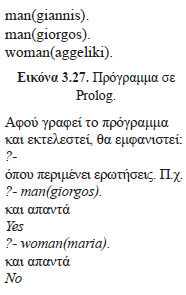